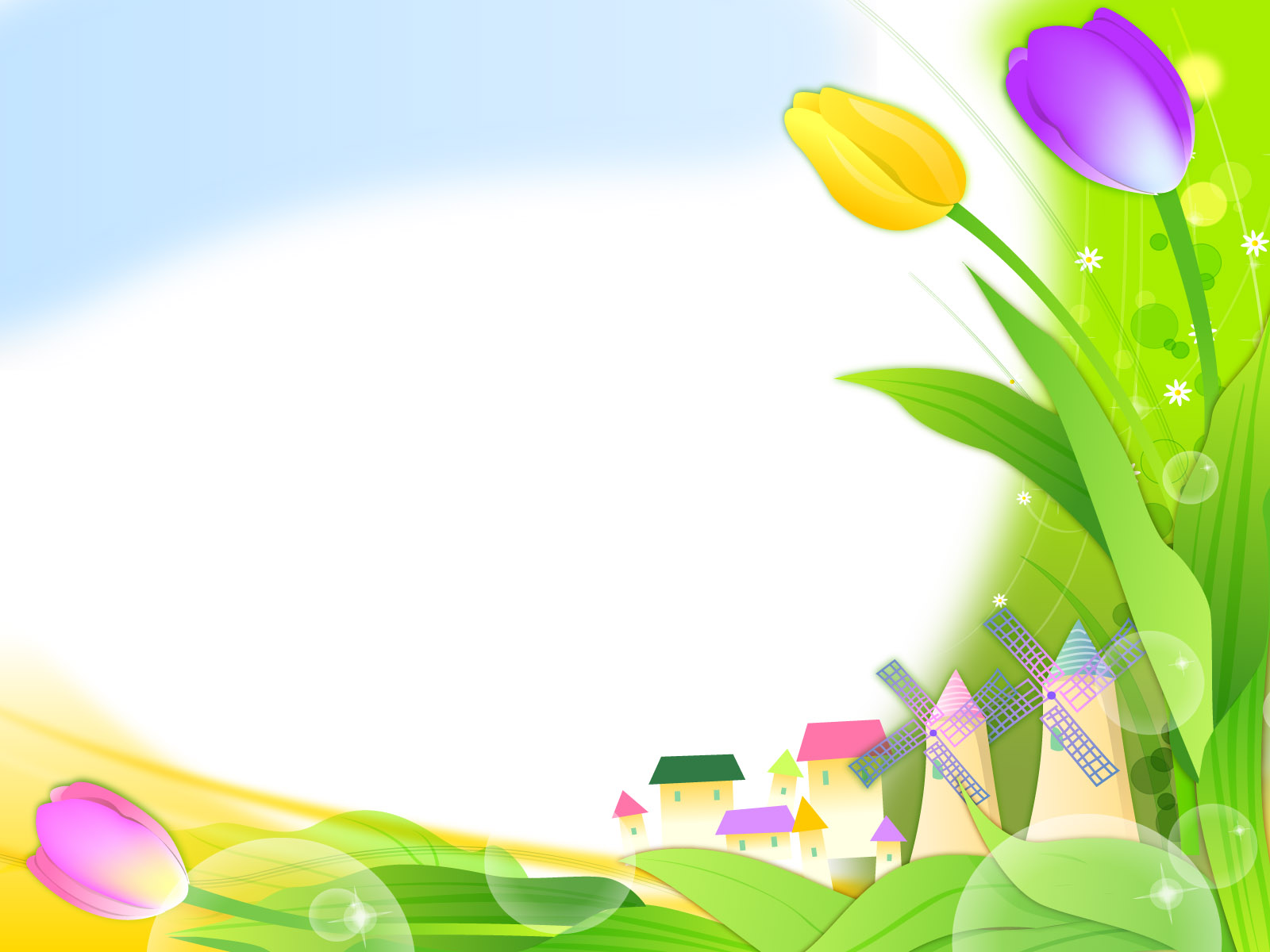 PHÒNG GIÁO DỤC VÀ ĐÀO TẠO QUẬN LONG BIÊN
TRƯỜNG MẦM NON GIA THƯỢNG
Phất triển vận động
Đề tài:Đi trong đường hẹp đầu đội túi cát
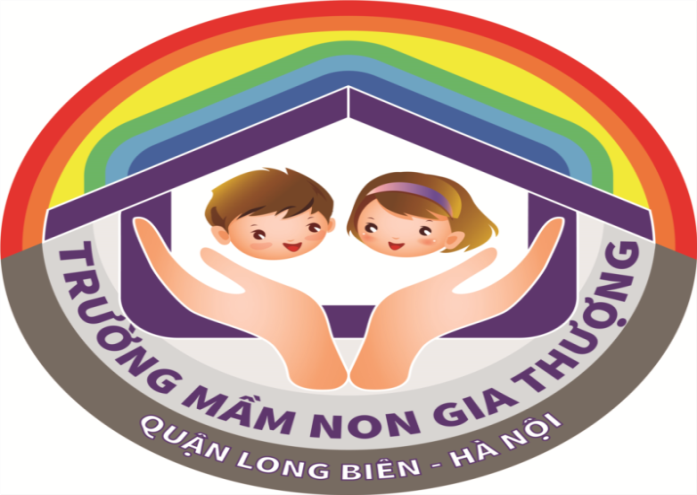 Lứa tuổi: 3-4 tuổi
Giáo viên: Đoàn Thị Huyền Trang
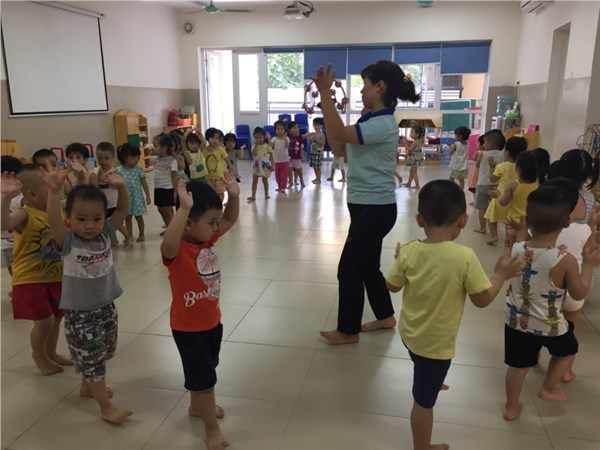 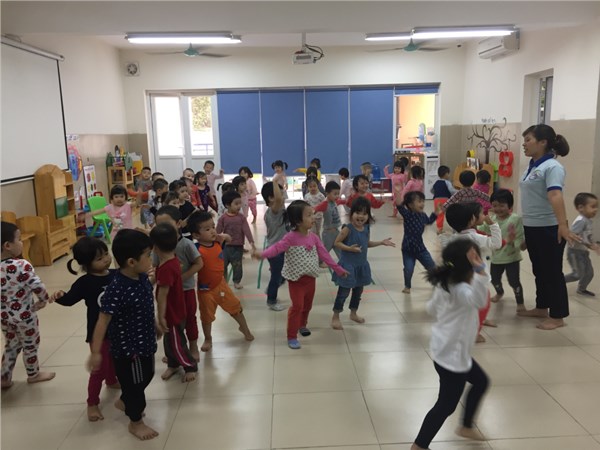 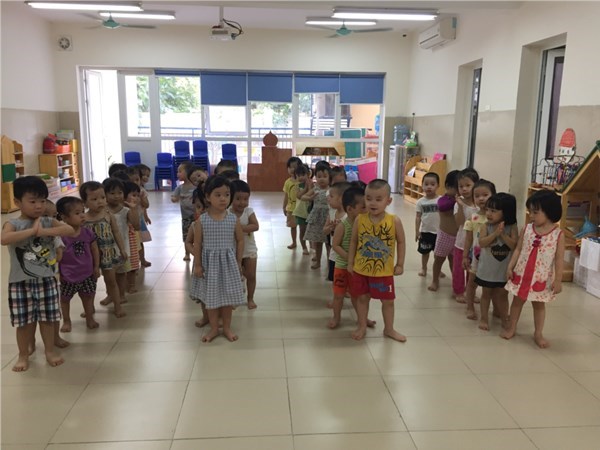 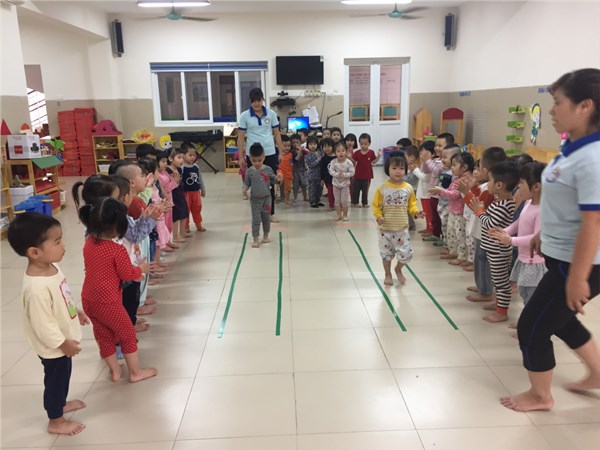 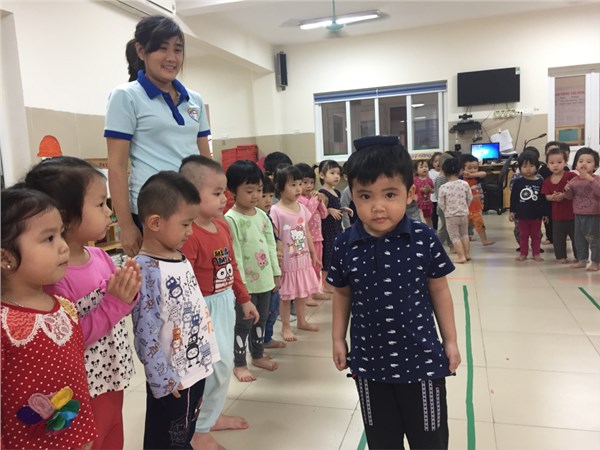 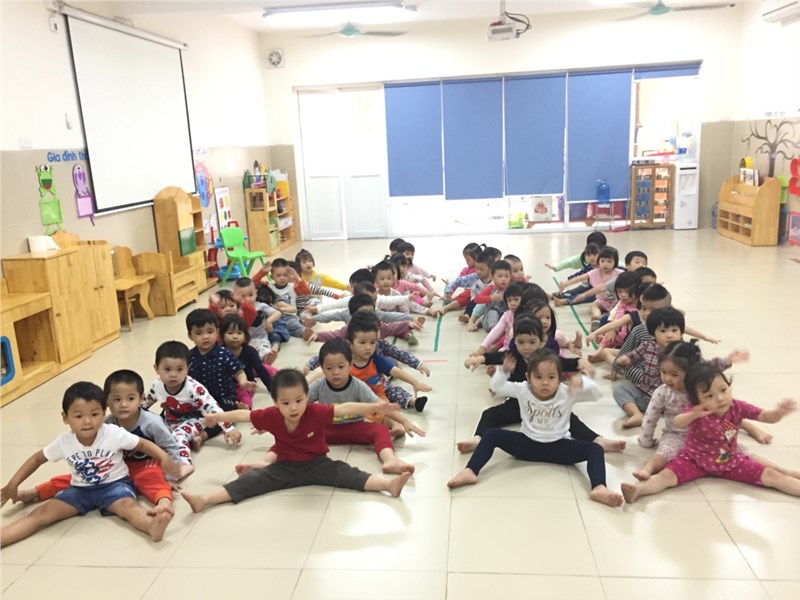